4-2-2022  NCOK                          Zwavelzure ammoniakoplossing 4-8% N    tot  1000 l/ha
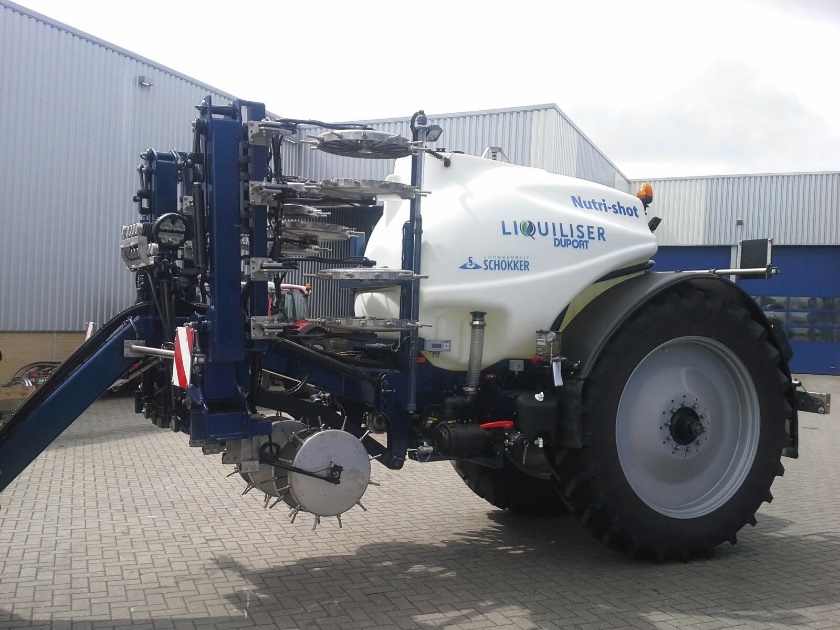 Nutrishot Duport
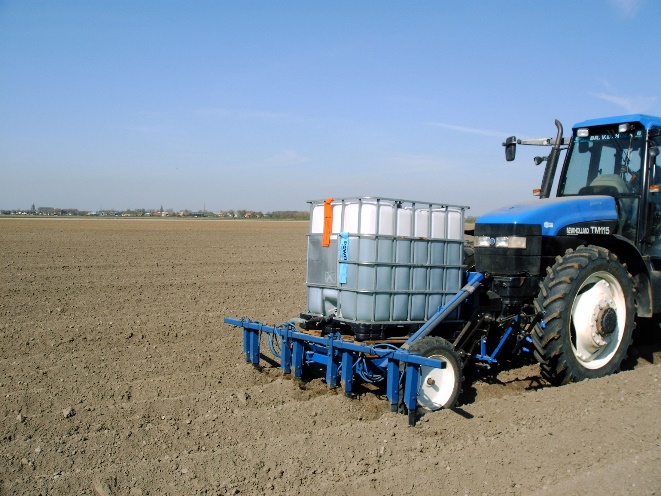 PrecisiebemesterBart Zijlmans
Universele precisiebemester Basrijs
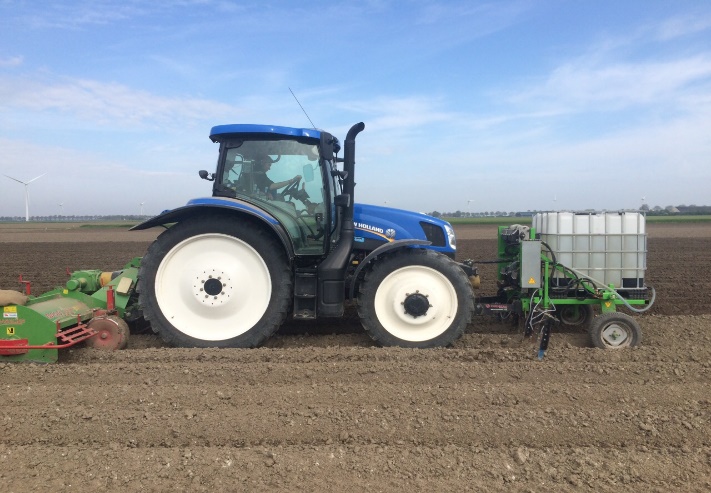 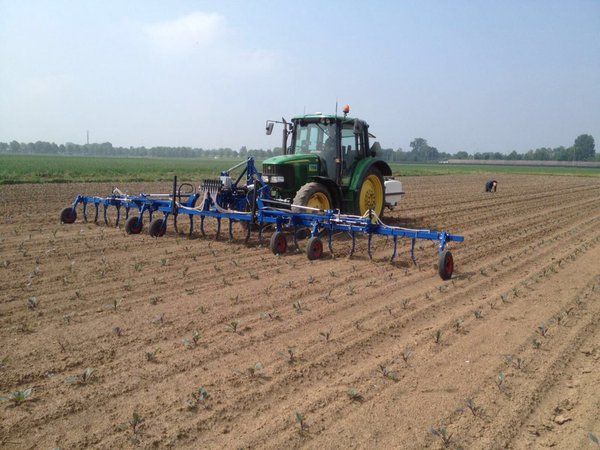 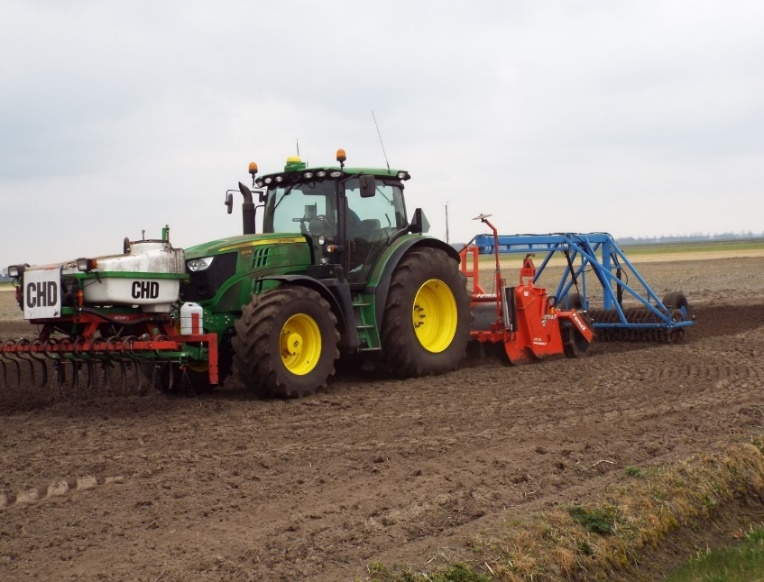 Bloemkool MB-exact
CHD  in combinatie met spitmachine
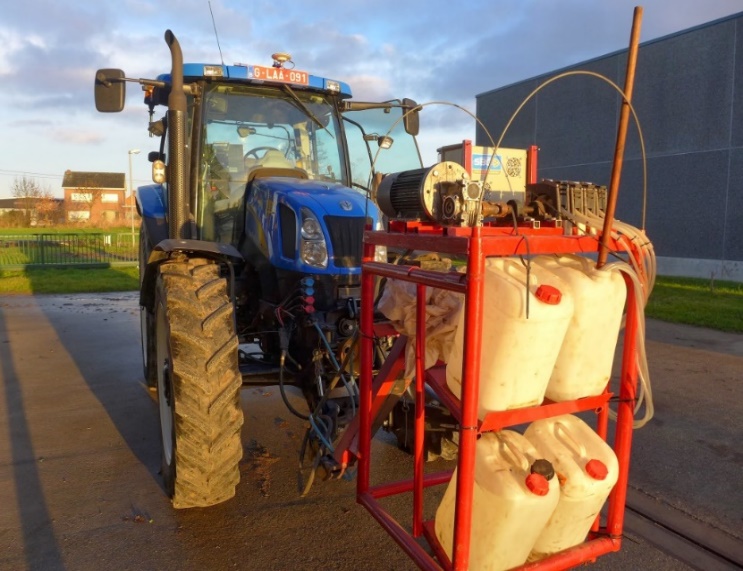 4- 2-2022 NCOK
Inline blending :  Drijfmest op maat met mineralenconcentraat of spuiloog (=ZA-oplossing)
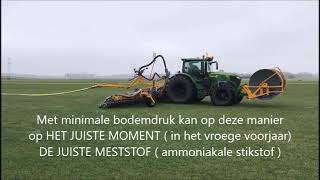 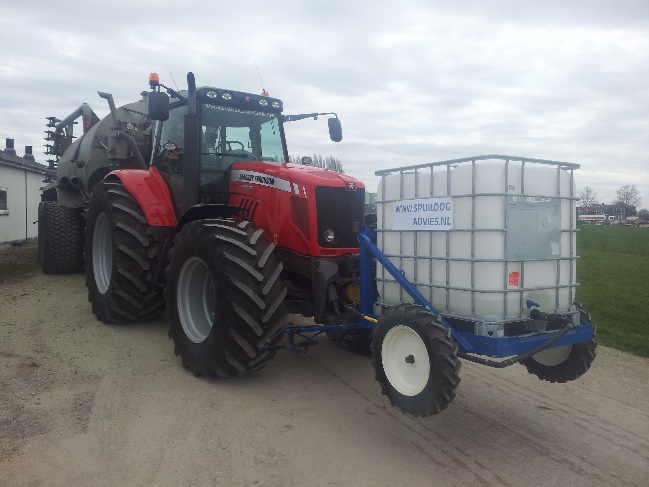 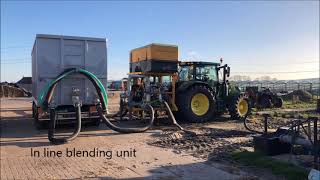 Loonbedrijf Kuijlen Roosendaal
Zodebemester PPL voor graan
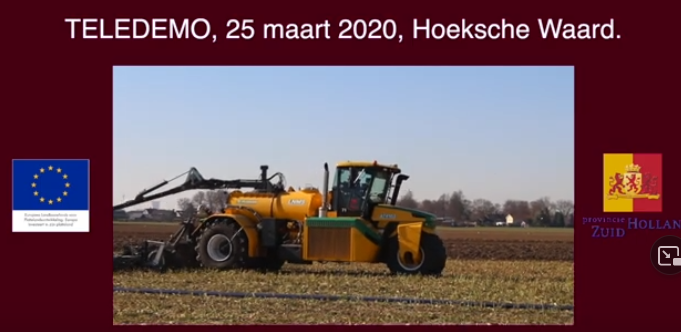 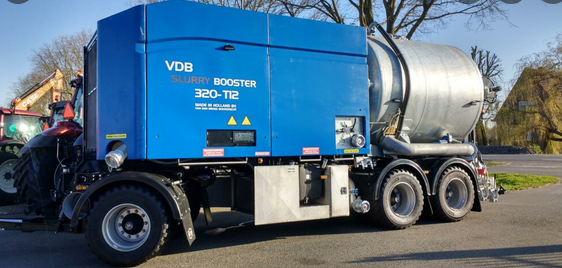 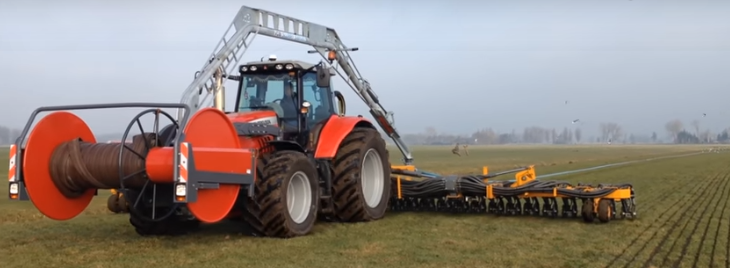 Vd Broek Mechanisatie                            Slurry Shivel
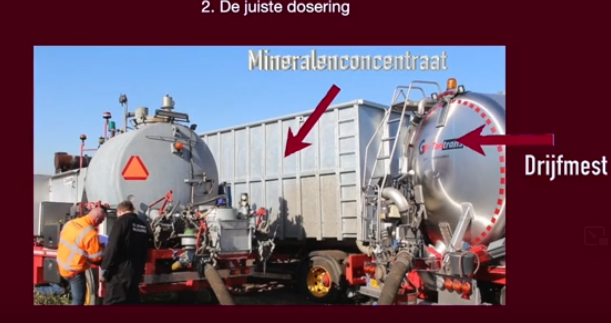 Slurry Booster
Mineralenconcentraat en spuiloog bevatten geen fosfaat en tellen mee in de mestboekhouding als N-kunstmest                                                        www.smartfertilization.org/documenten
4-2-2022  NCOK
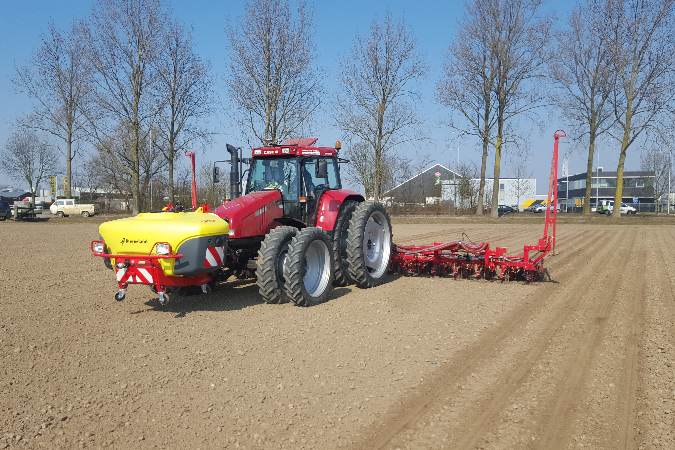 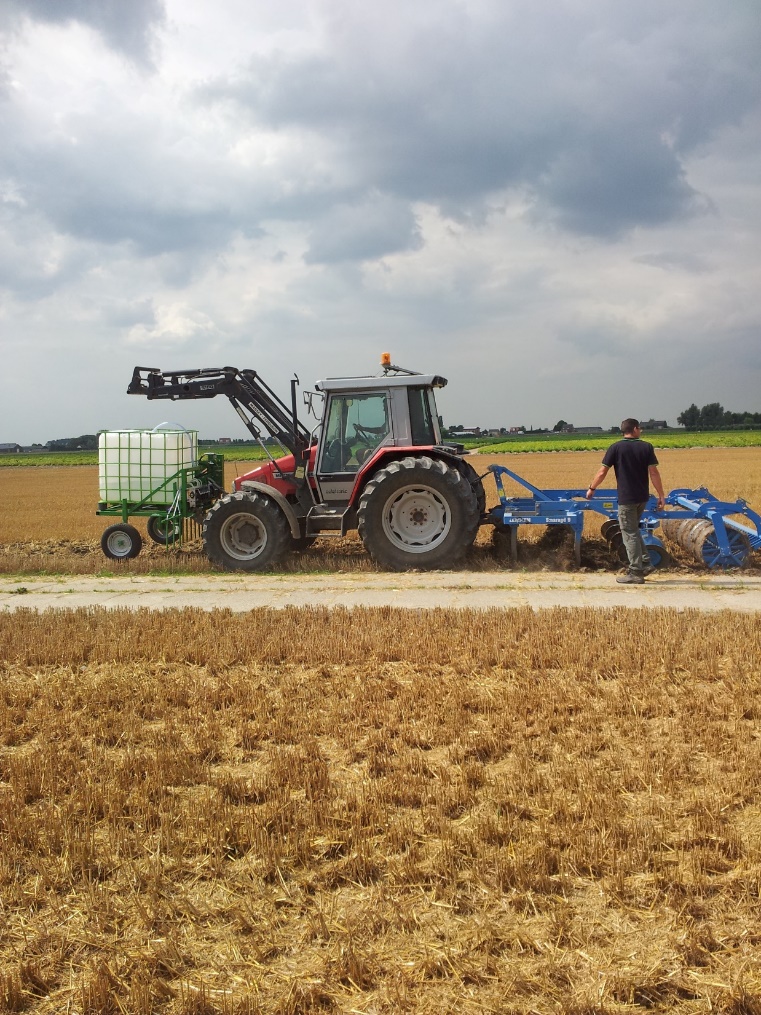 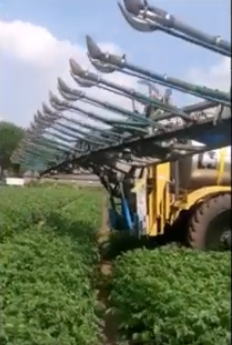 Bomech
Universele precisiebemester
                     Basrijs
Kverneland Monopill e-drive           met bemestingsunit
Nutrishot Duport
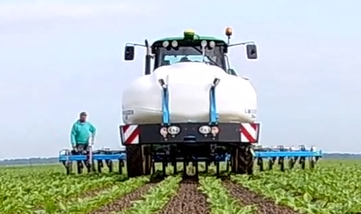 Bomech- sleepvoet vanLoonbedrijf Kuunders voormineralenconcentraat, urine, fertraat en dunne fractie in aardappelen
Spuiloog over de stoppel, mondjesmaat als startgift voor de groenbemesters